他山之石澳洲社區精神醫療考察
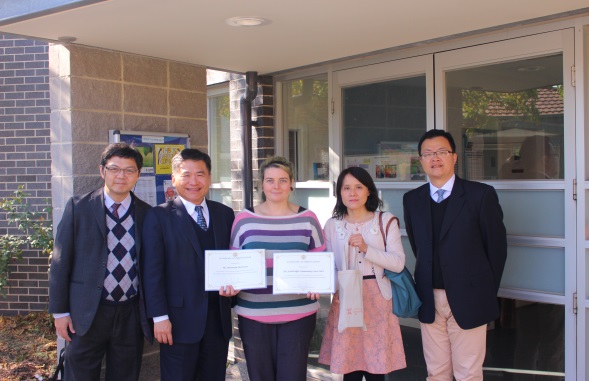 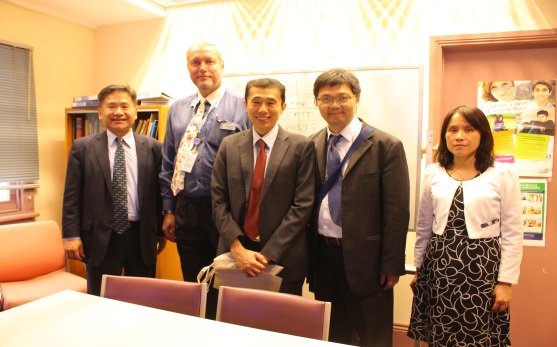 2020立法院公聽會
1
強制住院及強制社區治療個案趨勢圖
2020立法院公聽會
2
Australia vs Taiwan
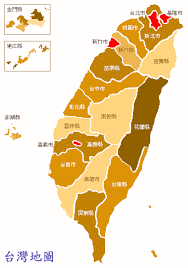 Taiwan
Population: 23,682,521 (2018)
Total area: 35,980 Km2
GDP  529.58 billion USD (2016) 
NHE佔GDP: 6.3% (2016)
Adj suicide rate:  12.3 (2016)
Australia
Population:24,715,868 (2018)
Total area: 7,686,850 Km2
GDP: 1204.62 billion USD (2016)
NHE 佔GDP : 10.3% (2015-2016)
Adj suicide rate: 11.7 (2016)
澳洲人口與台灣相當
澳洲面積是台灣 213.6倍
2020立法院公聽會
3
澳洲與台灣精神機構家數與床數
2020立法院公聽會
4
澳洲強調社區為基礎的精神醫療照護
Schizophrenia
Hospital
Acute
hospital
CATS
危機處理團隊 (4-6人/隊，4-6案/人)
community
Subacute
MSTS
機動支持團隊 (10人/隊，8-10案/人)
CCT
持續照護團隊(20人/隊，25-30案/人)
NGOs
Rehabilitation
2020立法院公聽會
5
Operational Flow ChartCommunity Mental Health Service
GP, ER, family or others
Education
 Training
 Research
 Special Services
Triage
Support by
Academic Unit
CATT
PARC
CCU
Home with 
support from Community
Mental Health Clinic
Admit
Inpatient
Unit
Residential
Rehab
Secure 
extended 
care
PDRSS
Case Management
CCT, MSTT and GP
2020立法院公聽會
6
澳洲與台灣的強制治療
2020立法院公聽會
7
澳洲與台灣的強制治療
2020立法院公聽會
8
總結: 澳洲精神醫療與台灣的差異
澳洲較台灣更強調以社區為基礎的精神醫療照護。
各地都有社區心理衛生中心及以個案管理師為基礎的社區照護團隊。強調連續性、持續性、流動性的照護，依個案的嚴重、急迫、需求做不同的分工。

澳洲的強制治療較台灣寬鬆、彈性但積極
賦予精神醫療人員較大的權限與空間。
有精神疾病、有可能造成身心狀況惡化或傷人傷己的風險，精神科醫師一名即可暫時強制治療28日。28日以上才要精神衛生法庭審查。
CRPD部分條約澳洲是保留的。
2020立法院公聽會
9